«Применение дидактических пособий и упражнений, направленных на развитие фонематических процессов,анализа и синтеза, автоматизации, дифференциации поставленных звуков »
учитель-логопедКовалева Юлия Александровна
Дидактические наглядно- демонстрационные  пособия  - это одна из форм  практической речевой деятельности носящая познавательный характер

Используя на занятиях дидактические пособия, мы активизируем у   ребенка способности оперировать своими знаниями, опытом, впечатлениями, отображенными  в форме игровых способов действия, игровых знаков, приобретающих значение в смысловом поле игры. 
Доказано на нашем опыте, что с помощью пособий дети охотнее, легче и быстрее, а часто и незаметнее для себя усваивают правильное произношение звуков.
Логопедическая работа по развитию фонематического анализа и синтеза проводится с учетом сложности различных форм звукового анализа и синтеза:

   Выделение гласного звука из ряда звуков;
   Выделение согласного звука из ряда звуков;
   Выделение первого гласного звука в слове;
   Выделение первого согласного звука в слове;
   Выделение последнего согласного звука из слов;
   Определение места гласного звука в слове;
   Определение места согласного звука в слове.
Задания для узнавания звука:

  Хлопни в ладоши, если в слове слышится заданный звук.
  Подними флажок, если в слове услышишь заданный звук.
  Придумай слово, которое начинается с заданного звука.
 
А также:
Задания для узнавания звука:
«Отбери картинку, в названии которой слышится заданный звук»
«Найди на сюжетной картинке слова, в которых слышится заданный звук»
Р
С
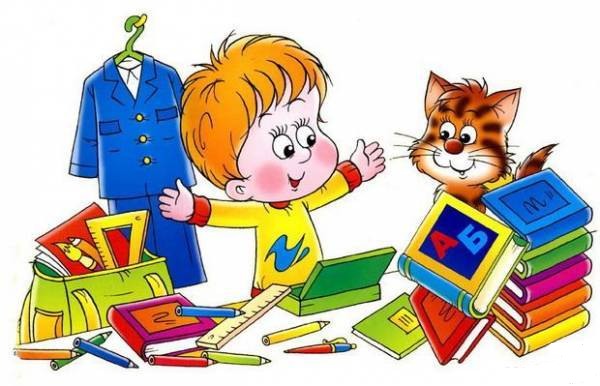 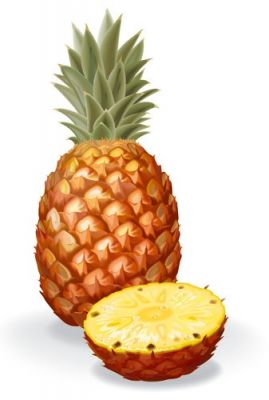 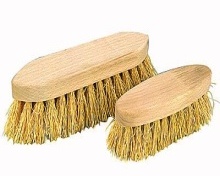 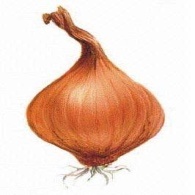 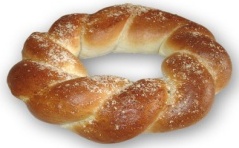 Задания  по определению места  звука  в словах:
Игра «Закрой фишкой»
Дети определяют место звука в слове (начало, середину  или конец) и соответственно закрывают первую, вторую или третью клетку.
З
Игра «Поезд»  Дети раскладывают картинки по вагончикам в зависимости  от  того, где слышится звук.
С
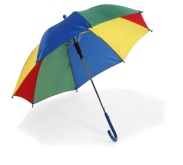 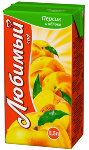 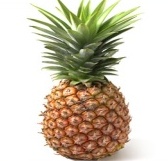 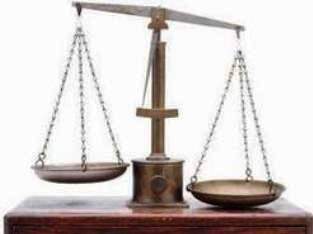 Обучение звуковому анализу и синтезу происходит на                   основе слов возрастающей степени слоговой трудности:
Односложных слов, состоящих из обратных слогов (уп);
  Двусложных, состоящих из двух гласных (ау);
  Односложных слов с закрытыми слогами (кот);
  Двусложных, первый из которых состоит из одного гласного (осы);
  Двусложных без стечения согласных (ноты);
  Двусложных  с  закрытым и открытым слогом (утка);
  Многосложных (кумушка);
  Односложных со стечением согласных (квас, бант).
Задания  на определение последовательности, количества   звуков в слове и моделирование слова:
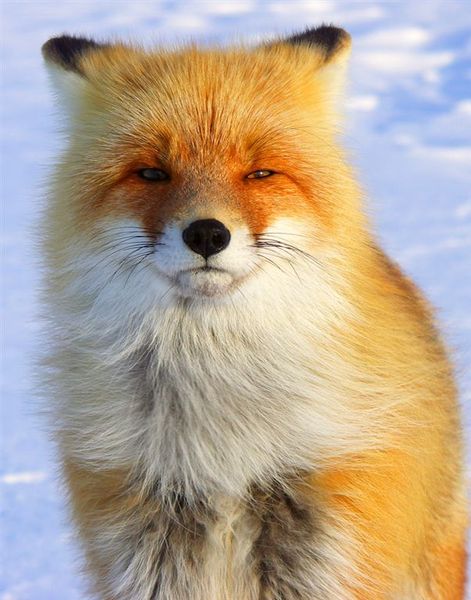 л
и
с
а
Согласный
Согласный
Гласный
Гласный
Мягкий
Твердый
Задания  по выделению звуков в слове и моделированию слова:
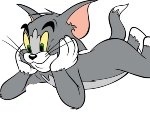 к
о
т
Согласный
Согласный
Гласный
Твердый
Твердый
Задания  по выделению звуков в слове и моделированию слова:
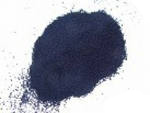 с
а
ж
а
Согласный
Согласный
Гласный
Гласный
Твердый
Твердый
Задания  на определение  последовательности  звуков и количества в слове :
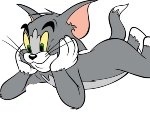 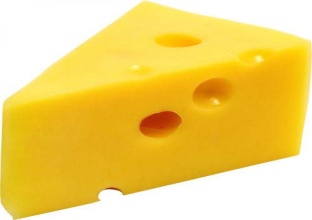 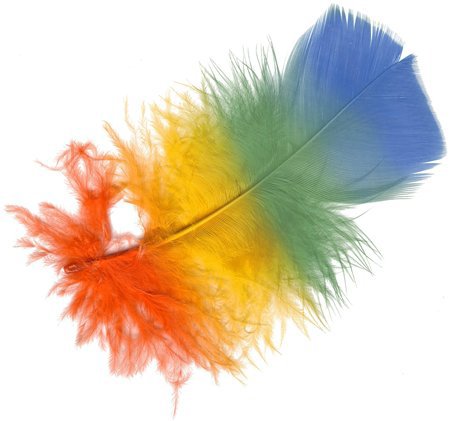 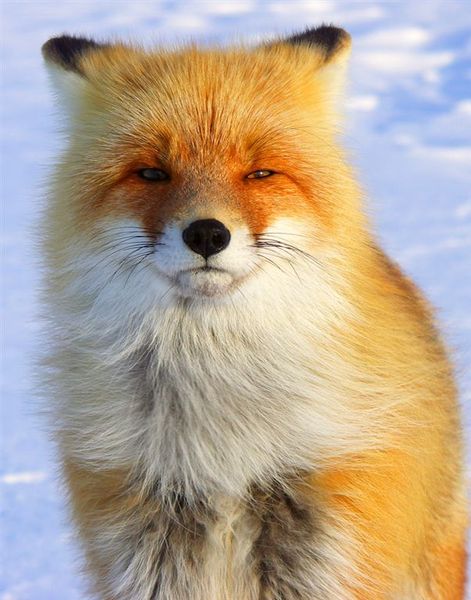 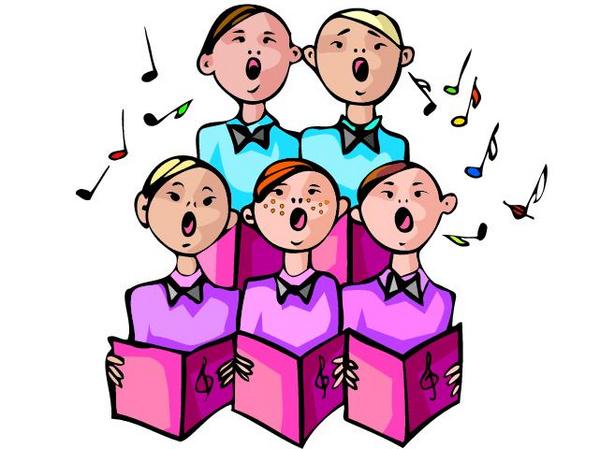 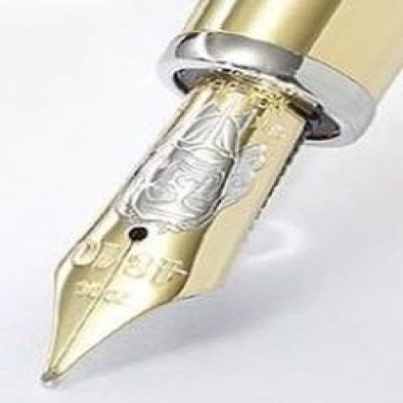 Конечная цель этапа автоматизации - достижение правильного произношения поставленных звуков во фразовой речи
Осторожность и постепенность этого процесса обеспечиваются доступностью и систематичностью речевого материала:
 Переход от изолированного звука к различным типам слогов и звукосочетаний (прямой слог — закрытый слог — звукосочетания типа апа, ама, омо, уму в соответствии с автоматизируемым звуком). 
Слоги со стечением согласных (спа, ста, ска). 
Затем к словам с данным звуком, предложениям. 
А в дальнейшем к различным видам развернутой речи.
Упражнения  по произнесению слогов и слоговых сочетаний:
са - са
са - са
са - са
са - са
са - са - са
са - са - са
са - са - са
са - са - са
са - са - са
са - са - са
Задания  на автоматизацию звуков  в словах:
Игра «Подбери слово» 

Педагог  говорит предложение, а дети договаривают предложение словами, в которых есть заданный звук 
(например, С).
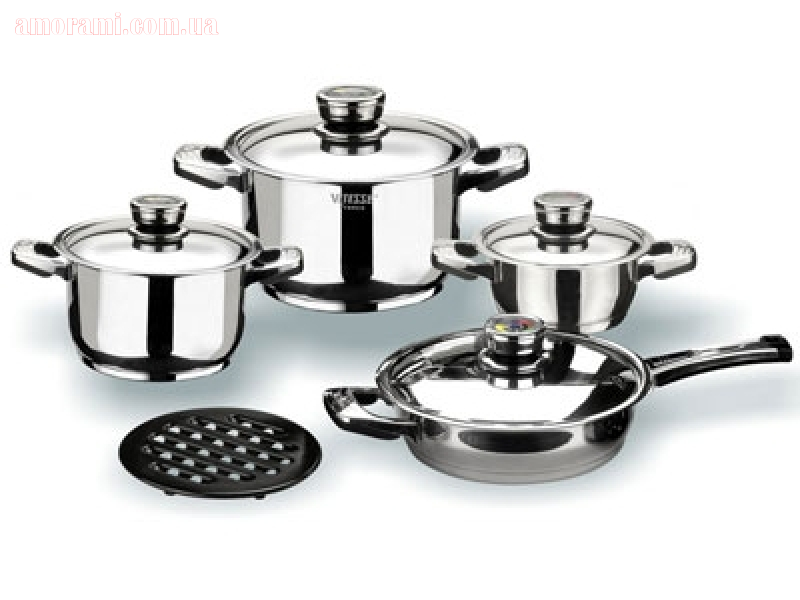 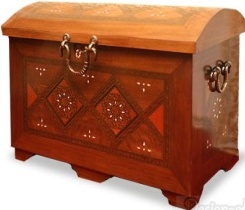 Грузовик привез:
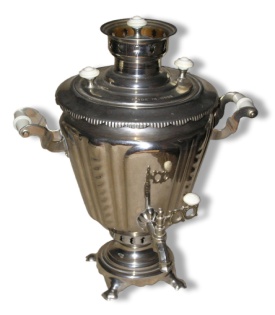 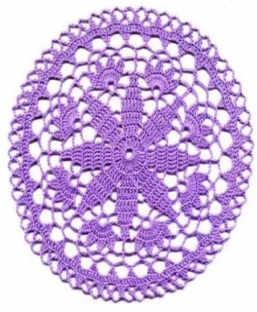 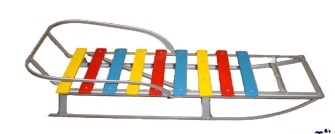 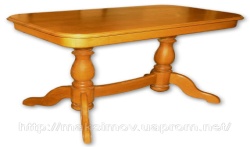 Мама купила:
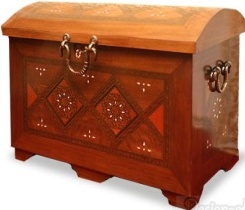 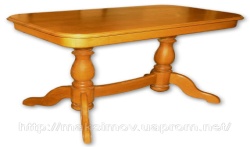 самовар,
салфетку,
санки.
сундуки,
посуду,
столы.
Задание  по автоматизации звука  в словах:
Игра «Придумай новое слово» 
Дети составляют новое слово по первым звукам других слов
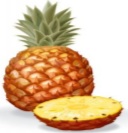 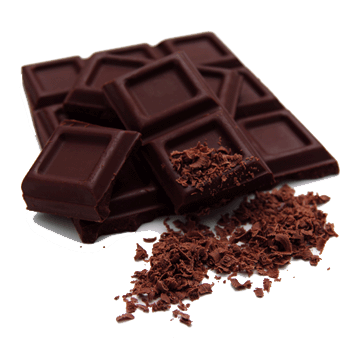 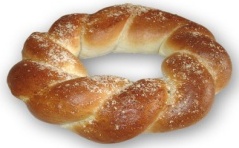 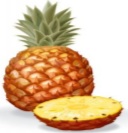 к
а
ш
а
Задание на автоматизацию звуков  в словах:
Игра «Что делают?» 
Дети должны подобрать общее слово к двум словам, так чтобы в нем был заданный звук  «Р».
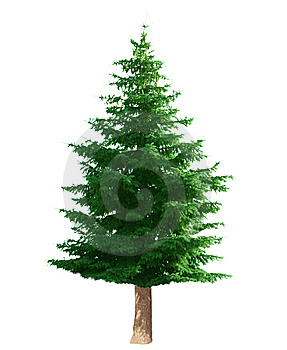 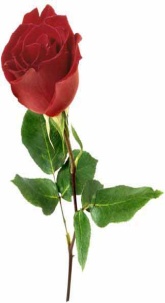 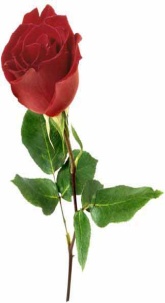 - Что делают?
(Растут)
Дерево,    цветы
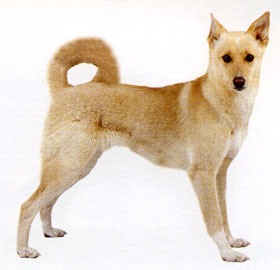 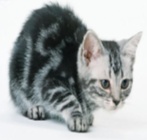 (Прыгают)
- Что делают?
Собака ,    кошка
Задание на автоматизацию звуков  в словах:
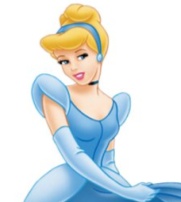 «Рассмеши Несмеяну»
«Несмеяна  сидит высоко.  До нее   очень  далеко.    Но   мы построим   мостик.   Выложим бревнышки   моста  -  картинки   со звуком   «С»  по  правилу:  «Сначала  идут бревнышки – слова из одного слога,  потом  из  двух слогов,  потом  из  трех».
Задание на автоматизацию звуков  в словах:
«Рассмеши Несмеяну»
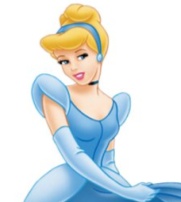 Теперь, взобравшись к  Несмеяне  по нашему мостику, мы ее будем смешить. Для этого вы должны назвать любую картинку 5 раз, 
с различной 
интонацией.
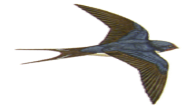 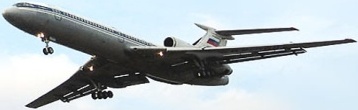 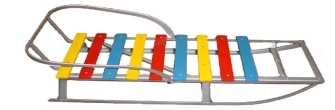 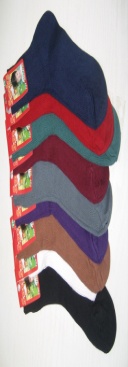 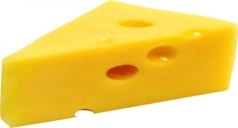 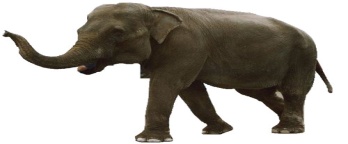 Игры и упражнения на автоматизацию звуков  в словосочетаниях:
Игра «Что умеет делать? …» 
Дети подбирают действия к  словам.
Игра «Кто умеет?…» 
Дети подбирают слова к действиям.
- Кто или умеет летать?
- Что умеет делать корова?
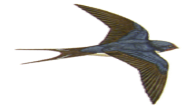 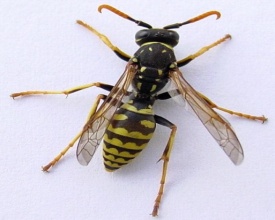 Мычать
Жевать
Молоко давать
Игры и упражнения на автоматизацию звуков  в словосочетаниях:
Игра «Какой? Какая? Какое? Какие?» Дети согласовывают существительное с прилагательным.
Игра «Чей? Чья? Чьё? Чьи?» Дети согласовывают существительное с местоимением.
-О ком или о чем  можно сказать «моя»?
-Солнышко какое?
Моя
Сияющее
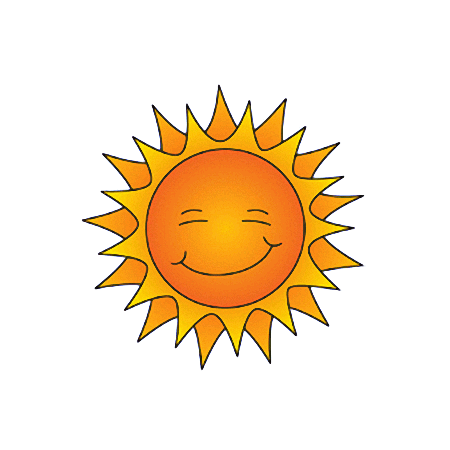 Теплое
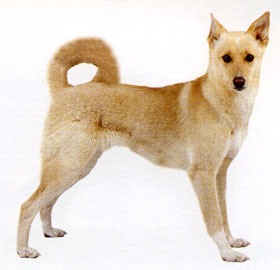 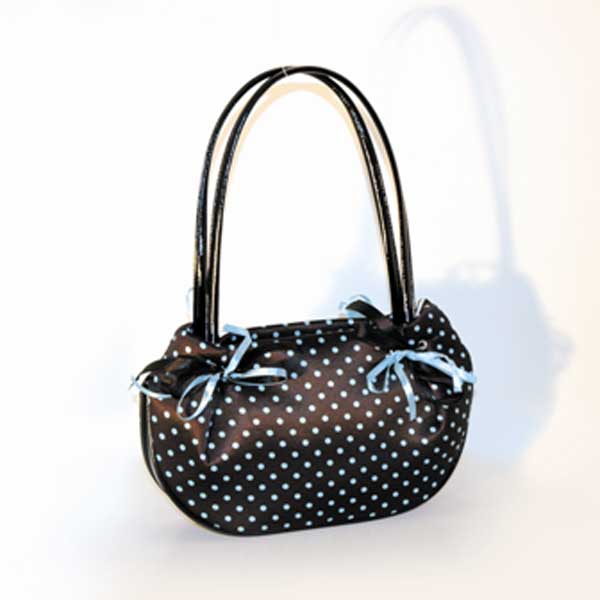 Ласковое
Доброе
Собака
Сумка
Игры и упражнения на автоматизацию звуков  в предложениях:
Игра «Из чего сделан предмет?» 
          Детям предлагаются две стопки картинок. Нужно взять из первой стопки картинку и выбрать  из второй стопки подходящую ей, а потом составить предложение.
Игра «Чего не бывает?» 
         Дети выбирают картинку, с которой придумывают предложение, объясняя без чего не бывает этого предмета. В слове должен быть заданный звук.
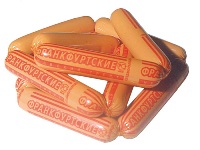 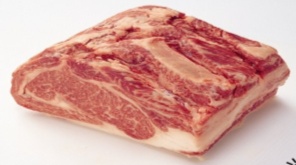 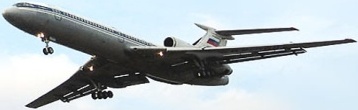 - Сосиски сделаны из мяса.
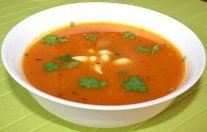 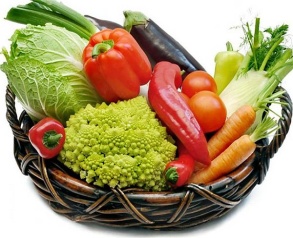 - Не бывает самолета без хвоста.
- Суп приготовлен  из овощей.
Игры и упражнения на автоматизацию звуков  в чистоговорках:
ЗА-ЗА-ЗА,        ЗА-ЗА-ЗА
  Здесь привязана коза. 
ЗЫ-ЗЫ-ЗЫ,     ЗЫ-ЗЫ-ЗЫ.
  Мало травки у козы.
ЗУ-ЗУ-ЗУ,         ЗУ-ЗУ-ЗУ
Отвязали мы козу.
ЗА-ЗА-ЗА,        ЗА-ЗА-ЗА
     Залезает в сад коза.
ЗУ-ЗУ-ЗУ,         ЗУ-ЗУ-ЗУ
     Привязали мы козу.
ЗА-ЗА-ЗА,        ЗА-ЗА-ЗА
  Здесь привязана коза…
(начинай сначала)
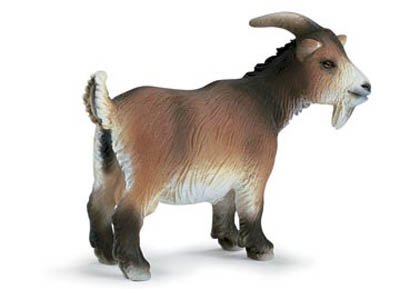 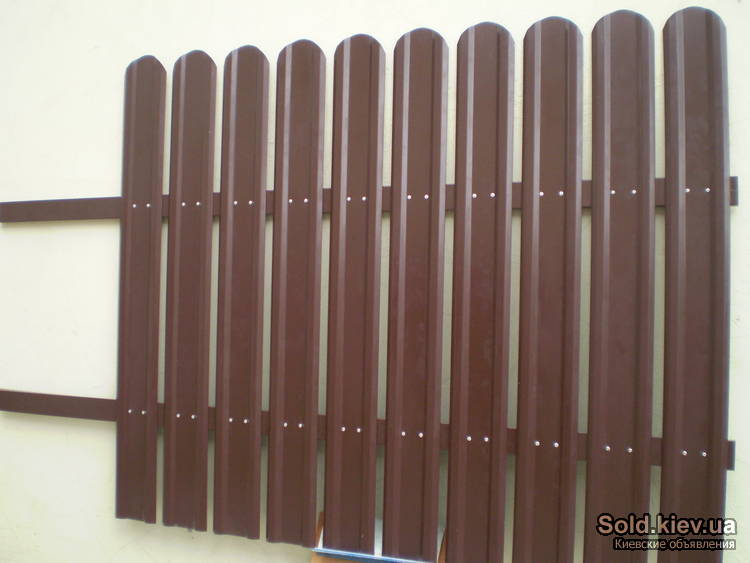 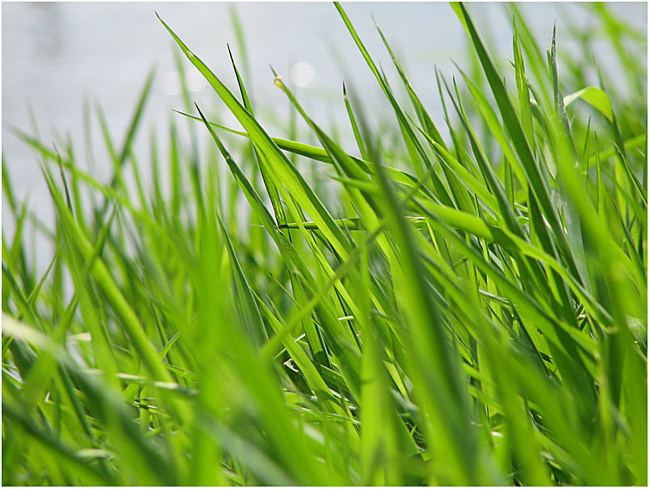 Игры и упражнения на автоматизацию звуков  в загадках и стихотворениях:
Уж.
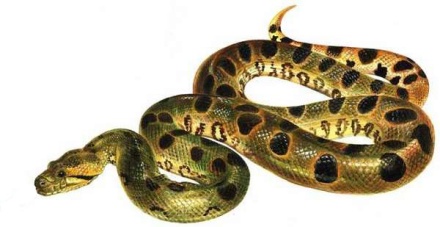 Уж
бежал
кривой
дорожкой,
Ни одной не топал
ножкой.
Он бы топнул, да не мог,
Потому что был без ног.
Игры и упражнения на автоматизацию звуков  в загадках и стихотворениях:
Упражнение «Подбери рифму»
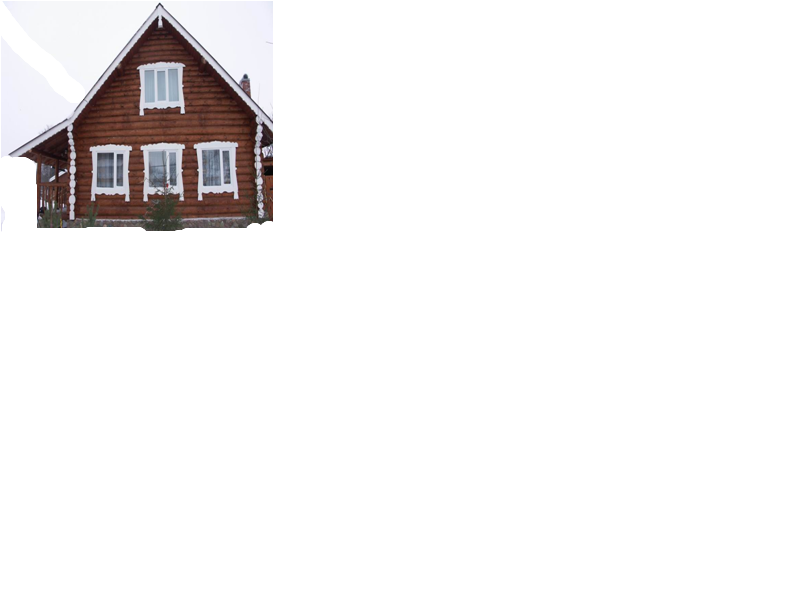 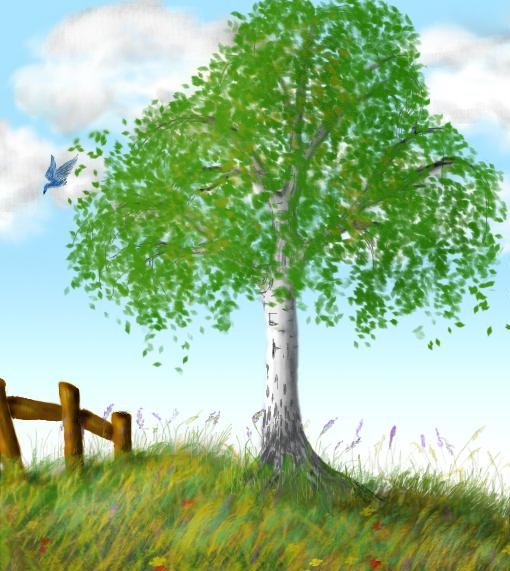 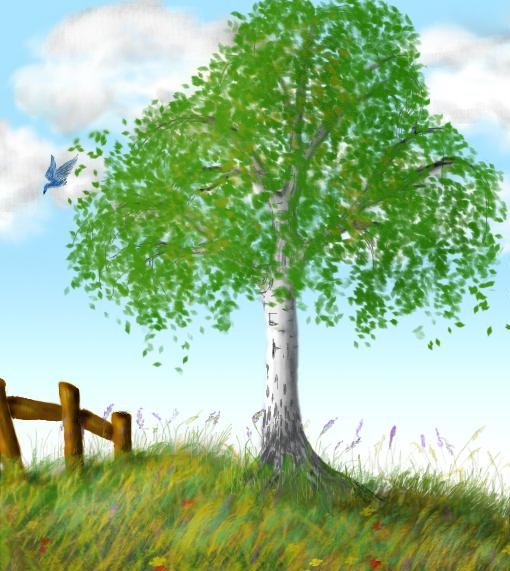 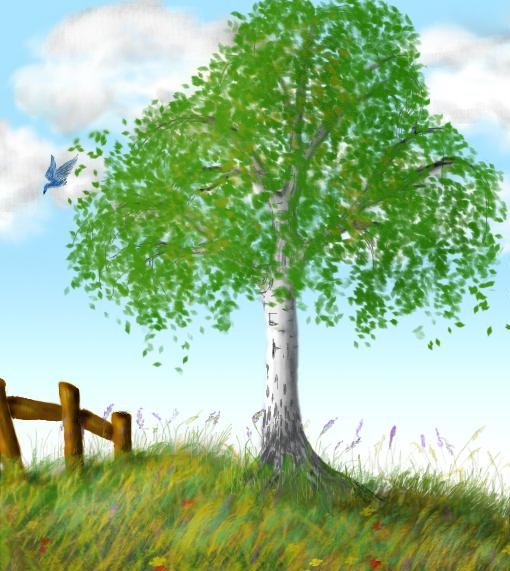 Мы у нашего крыльца 
Посадили - 
Три берёзки – тонконожки 
Встали рядом у
деревца.
дорожки.
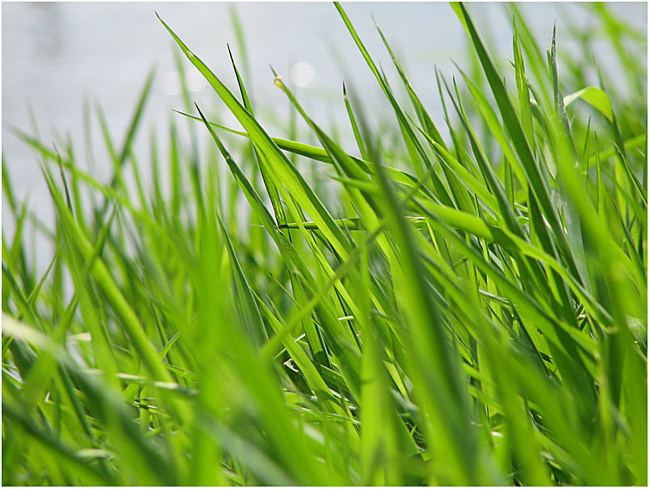 Игры и упражнения на автоматизацию звуков  в самостоятельной речи:
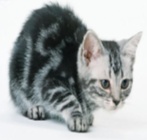 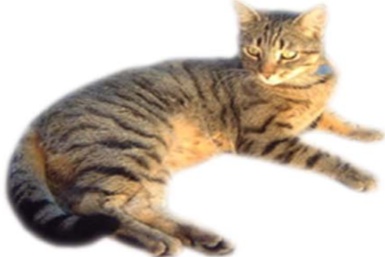 Котята

      У маленьких котят открылись глаза и прорезались зубки. Малыши первый раз вылезли из корзинки. Один залез под шкаф. Другой заполз под кровать. Под кроватью стояли сапожки Зои. Пушистый котёнок залез в сапог и крепко заснул.
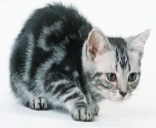 Последовательность и постепенное усложнение речевых упражнений при дифференциации те же, что и при автоматизации звуков:
дифференциация в слогах, 
затем в словах, 
 фразах 
и различных видах развернутой речи.
Игры и упражнения на дифференциацию звуков в слогах:
са -ша
со - шо
су - шу
сы - шы
ша -са
шо - со
шу - су
шы - сы
Игры и упражнения на дифференциацию звуков в словах:
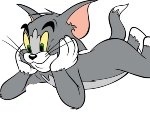 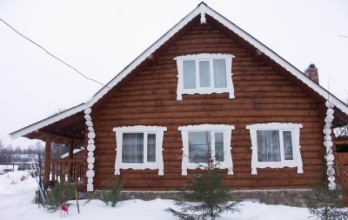 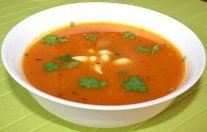 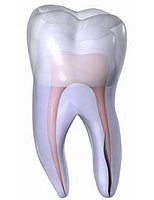 Том
Дом
Суп
Зуб
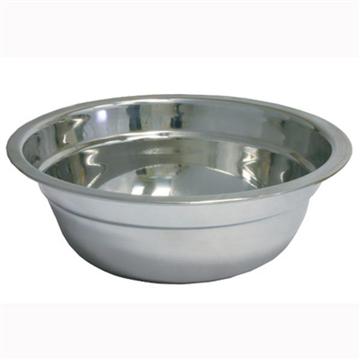 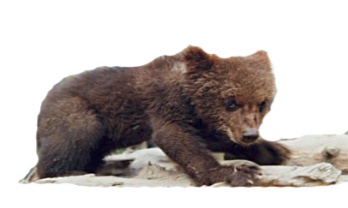 Миска
Мишка
Игры и упражнения на дифференциацию звуков в словах:
Игра «Необычные цветы »
Детям предлагаются картинки с разными звуками. Нужно выбрать картинки со звуками «Ж» и «З» и разложить по лепесткам цветов.
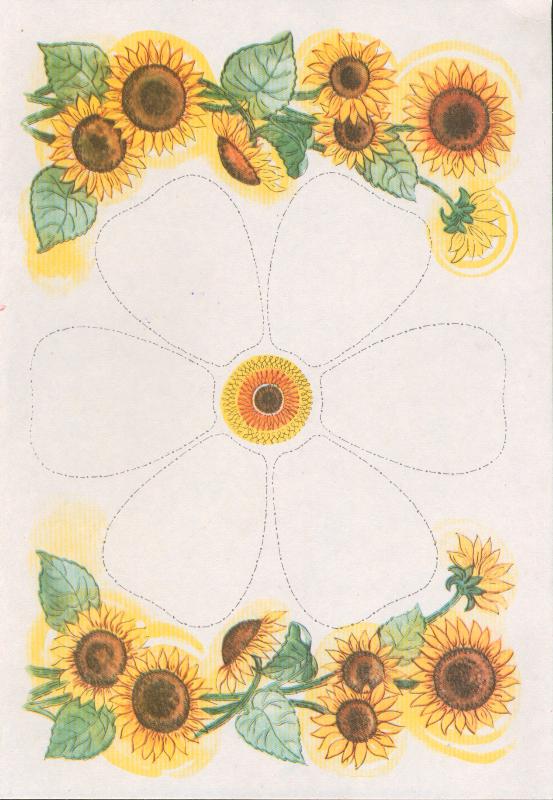 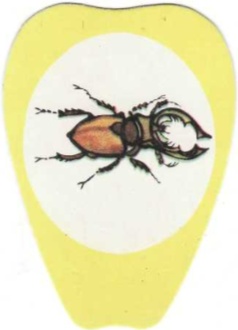 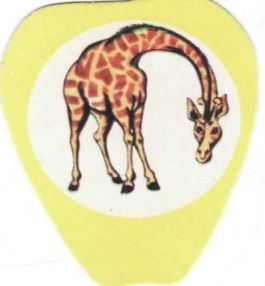 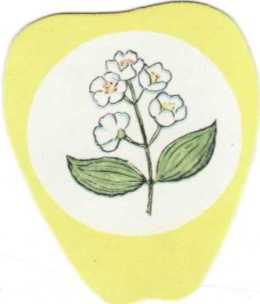 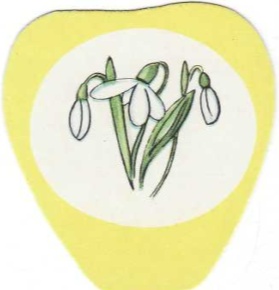 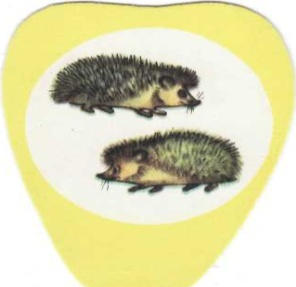 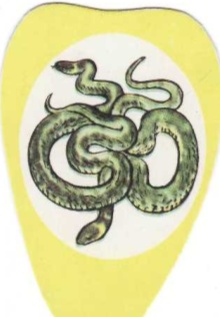 Хватцев М.Е.
«Логопедическая работа осуществляется преимущественно в виде специальных групповых и индивидуальных игр, активизирующих ребенка к разговору и служащих, таким образом, прекрасным средством совершенствования его речи»
Спасибо за внимание!